Развитие навыков здоровьесбережения и интереса к здоровому образу жизни у школьников
Правило 1. Организация рационального режима дня.
– беседы
– классные часы
– игры
– родительские собрания
Правило 2. Организация рационального режима питания.
– объясняю роль правильного питания в жизни человека, необходимость регулярного питания «Польза и вред жевательной резинки», «Правильное питание»;
– воспитываю в детях приверженность здоровому образу жизни;
– развиваю осознанное восприятие продуктов питания как источников микроэлементов и полезных веществ, которые необходимы для полноценного физического и интеллектуального развития.
– родительский всеобуч: «Режим дня и его значение», «Как сохранить здоровье ребенка?»
Правило 3. Здоровый психологический климат в классе и школе.
– лекции: «О вреде курения», «Вредные привычки и их влияние на здоровье»;
– тематические классные часы: «Мы – за здоровый образ жизни», «Научись говорить «нет», «Алкоголь – яд и обман», «Ценность Олимпийского движения»;
– беседы: «Быть здоровым значит быть красивым», «Долой сквернословие!»
– ситуативные практикумы: «Наркотики – путь в никуда», «Чтобы не стать жертвой преступления», «Профилактика табакокурения»
Правило 4. Активный развивающий досуг
– Президентские состязания;
– сдача нормативов ГТО;
– спортивные мероприятия школы, округа
-  Экскурсии по округу и краю
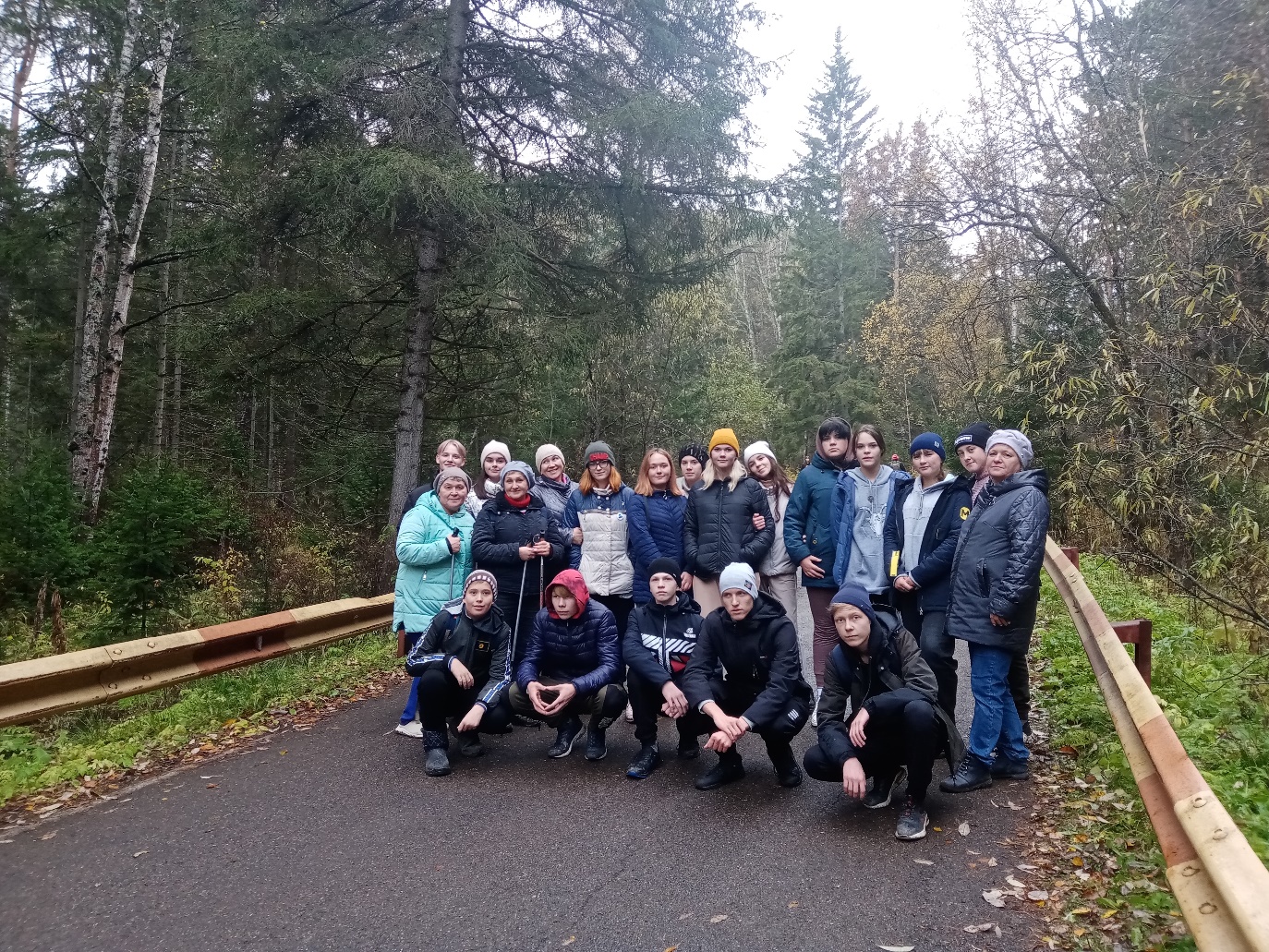 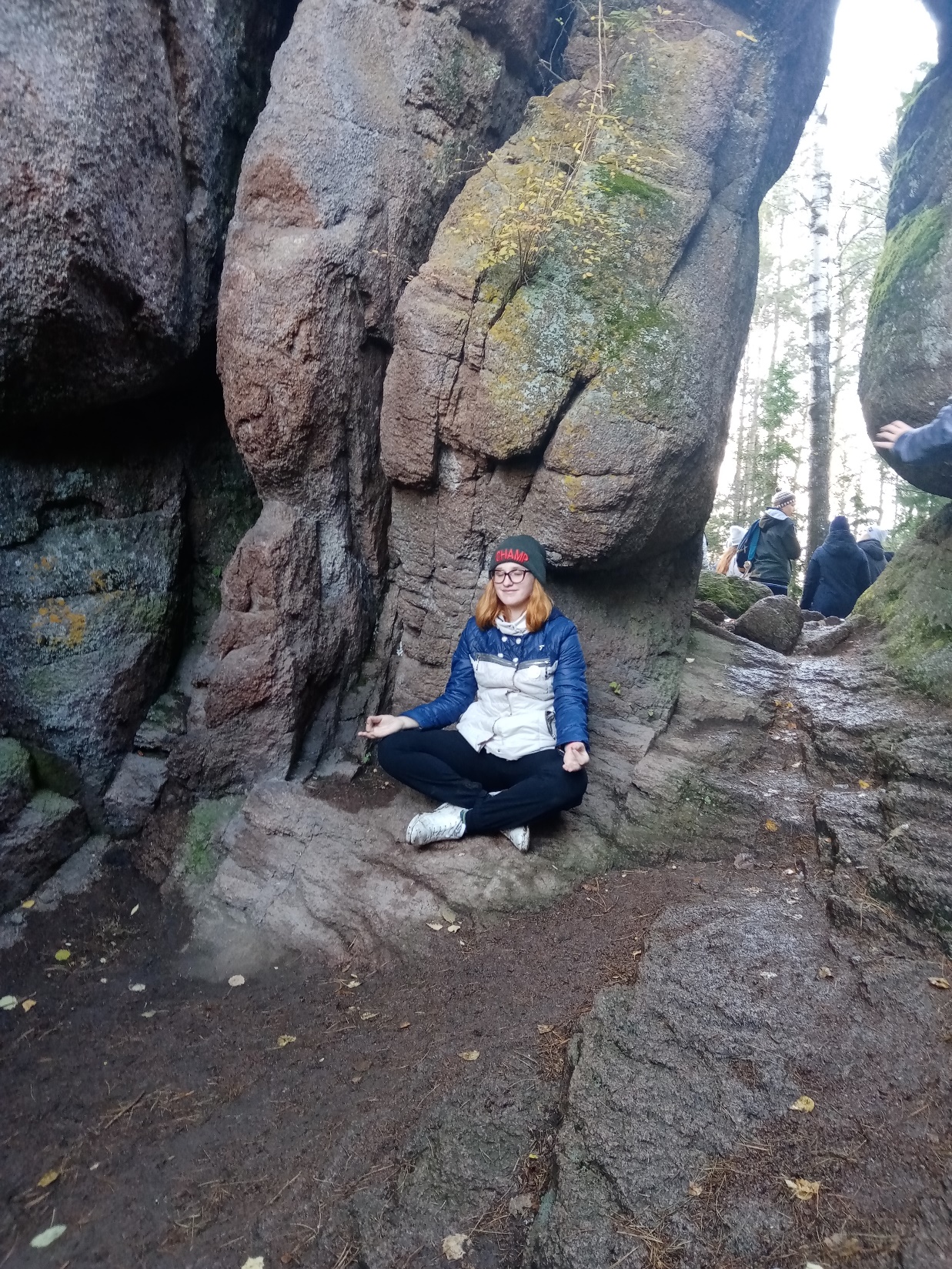 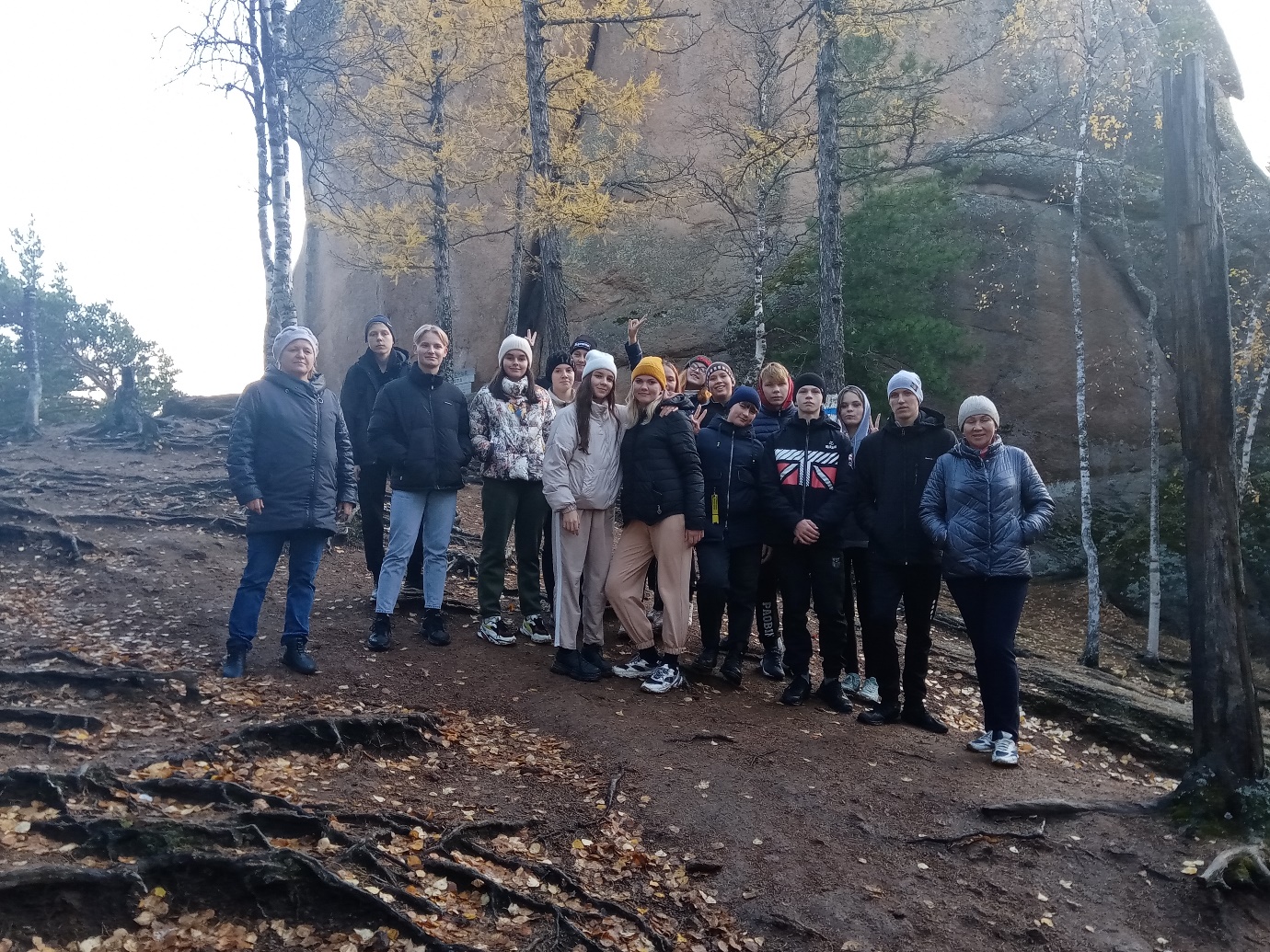 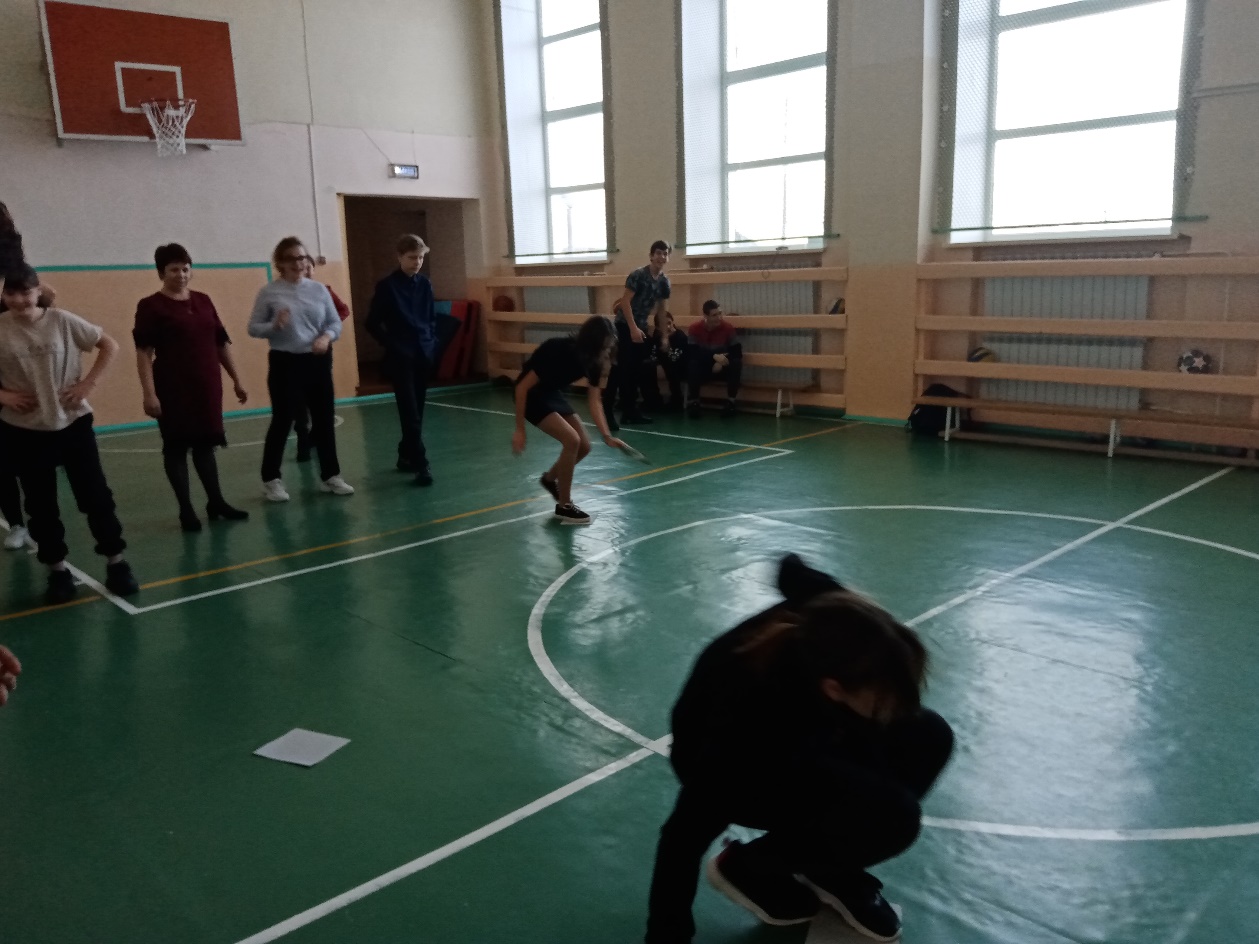 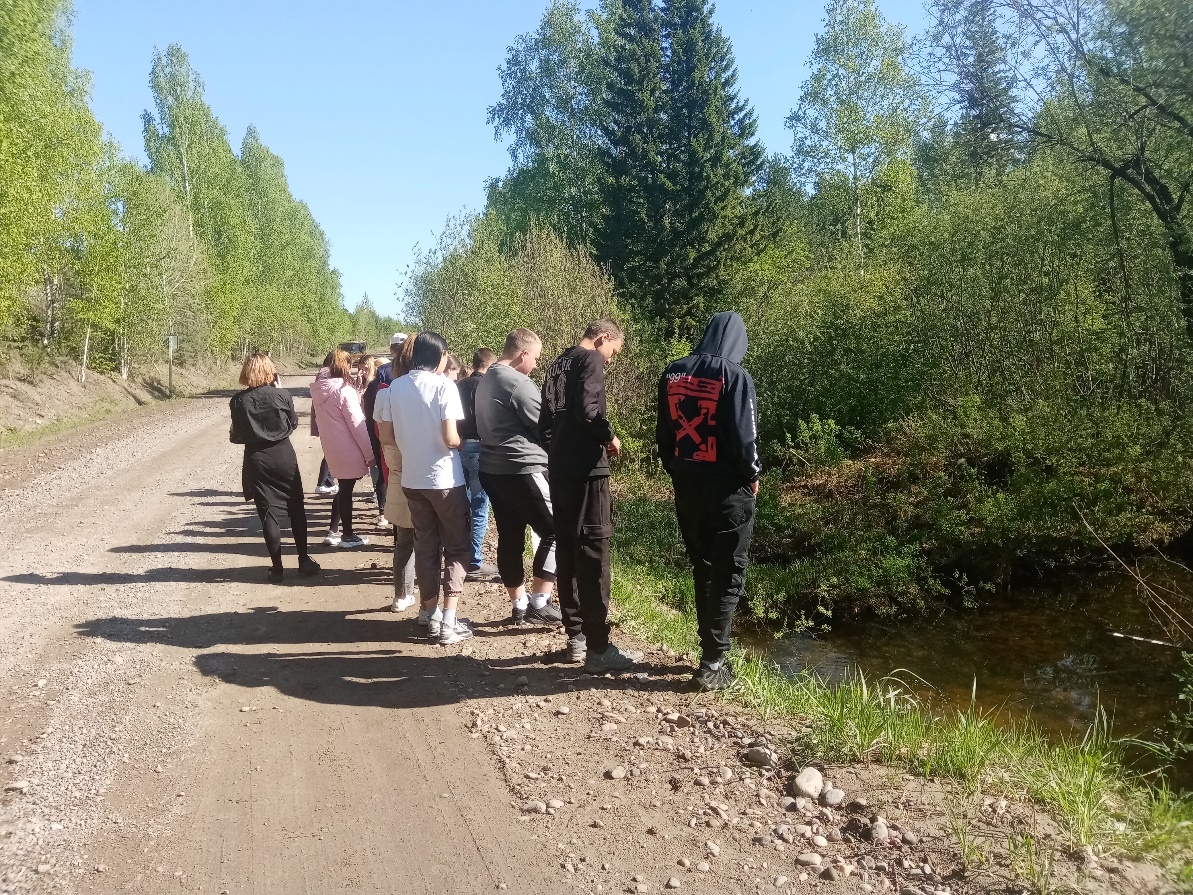 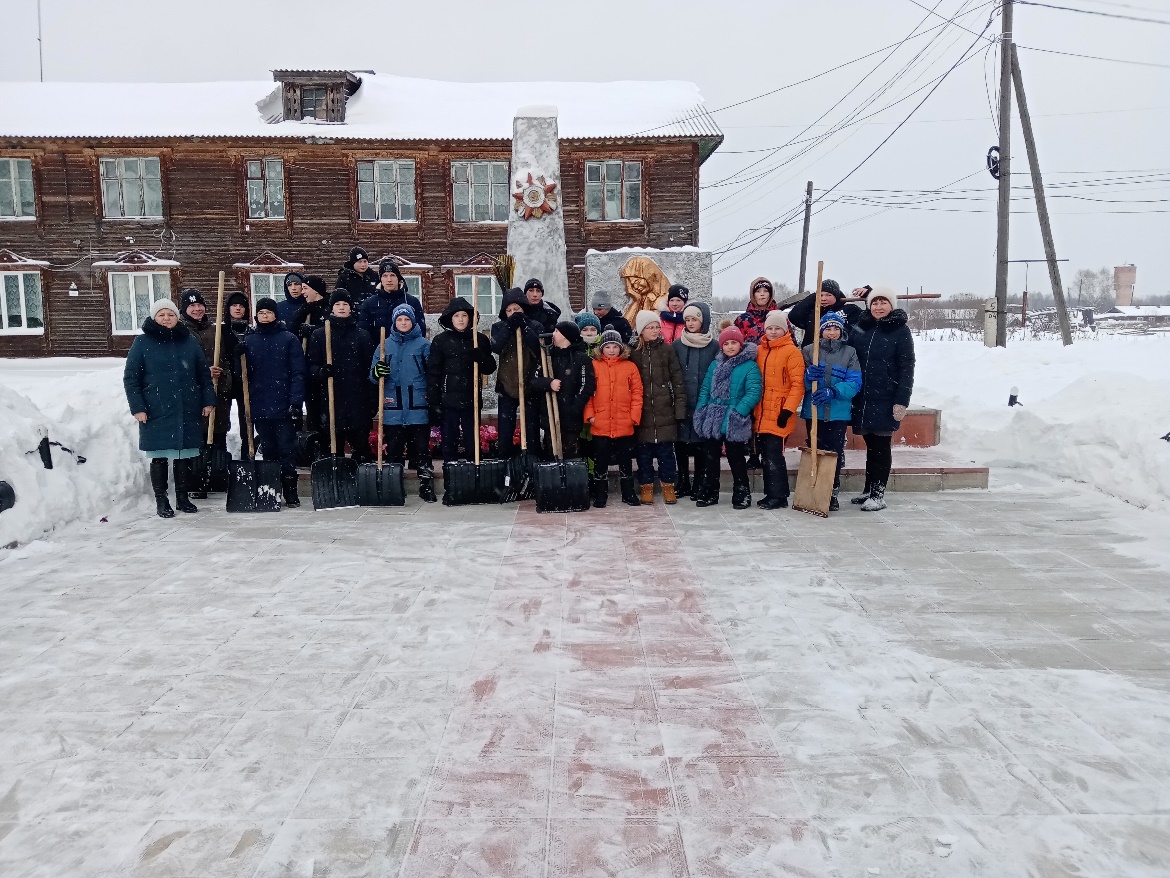 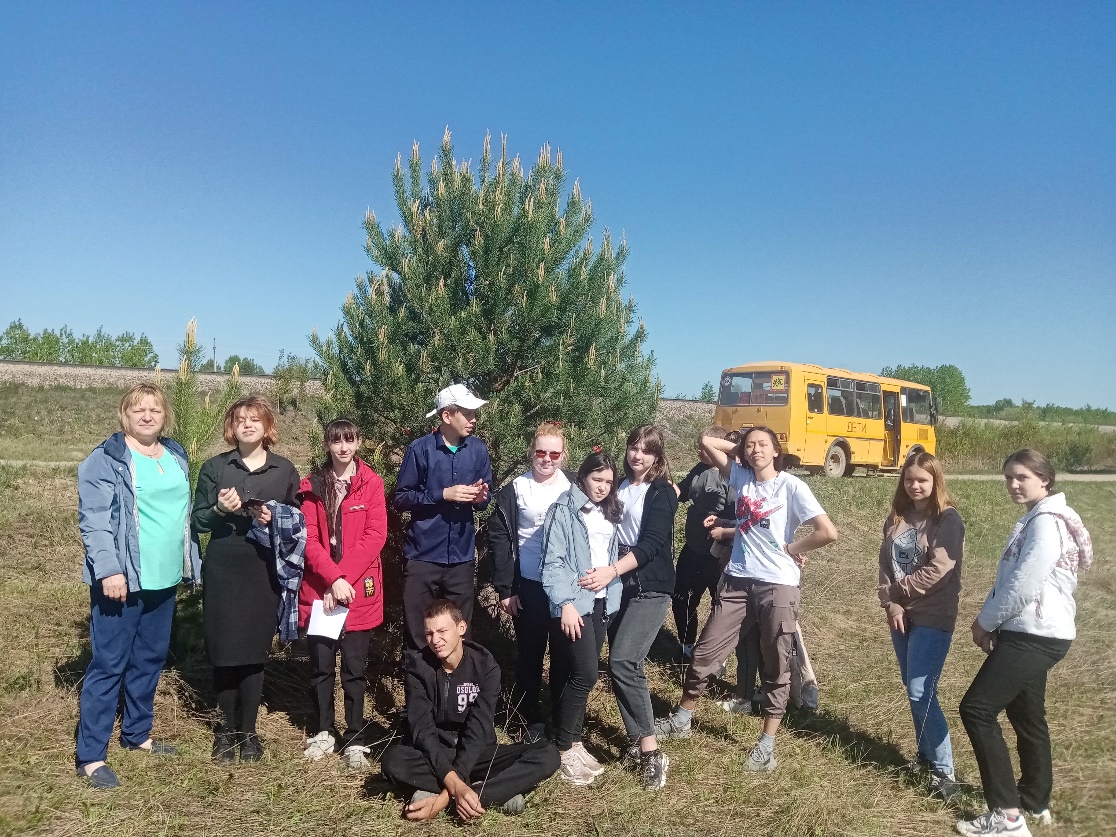 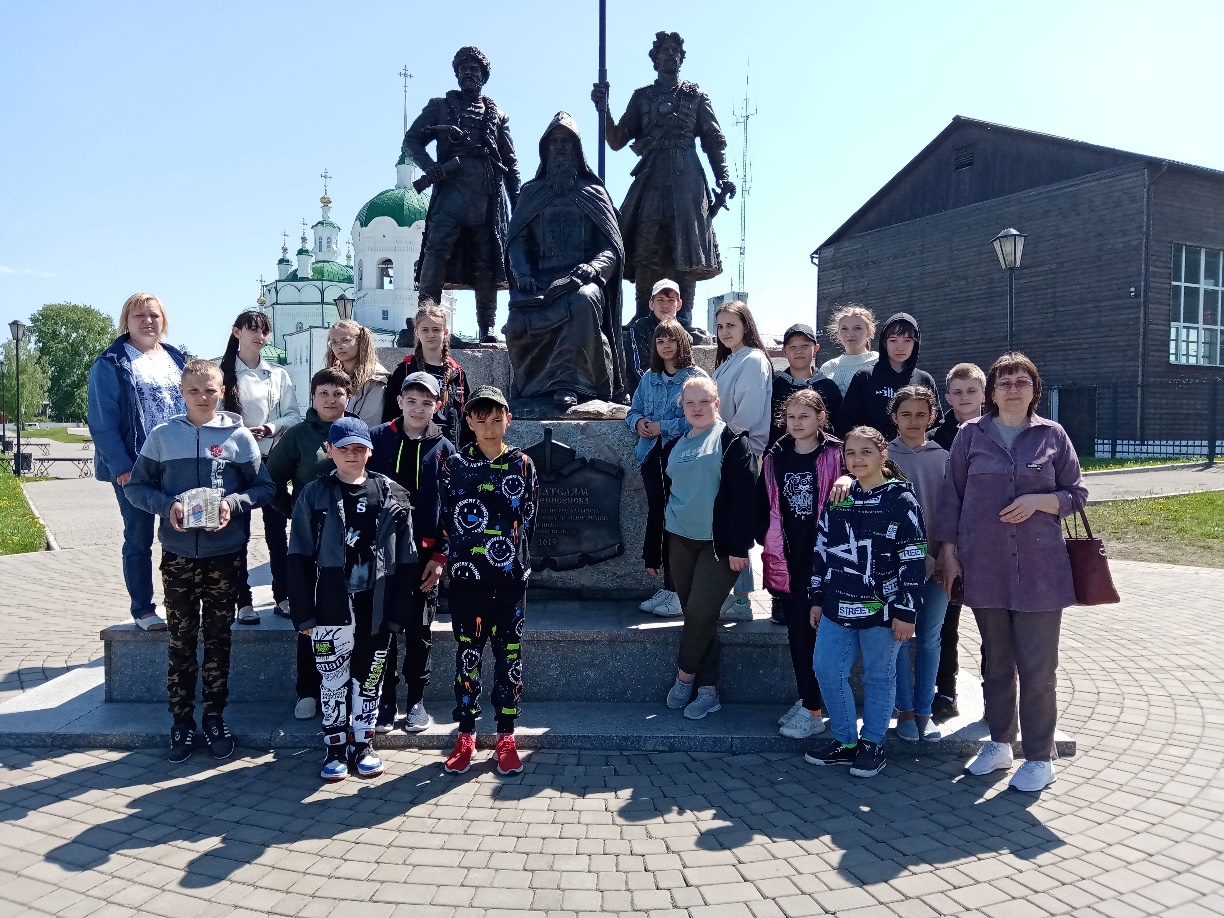 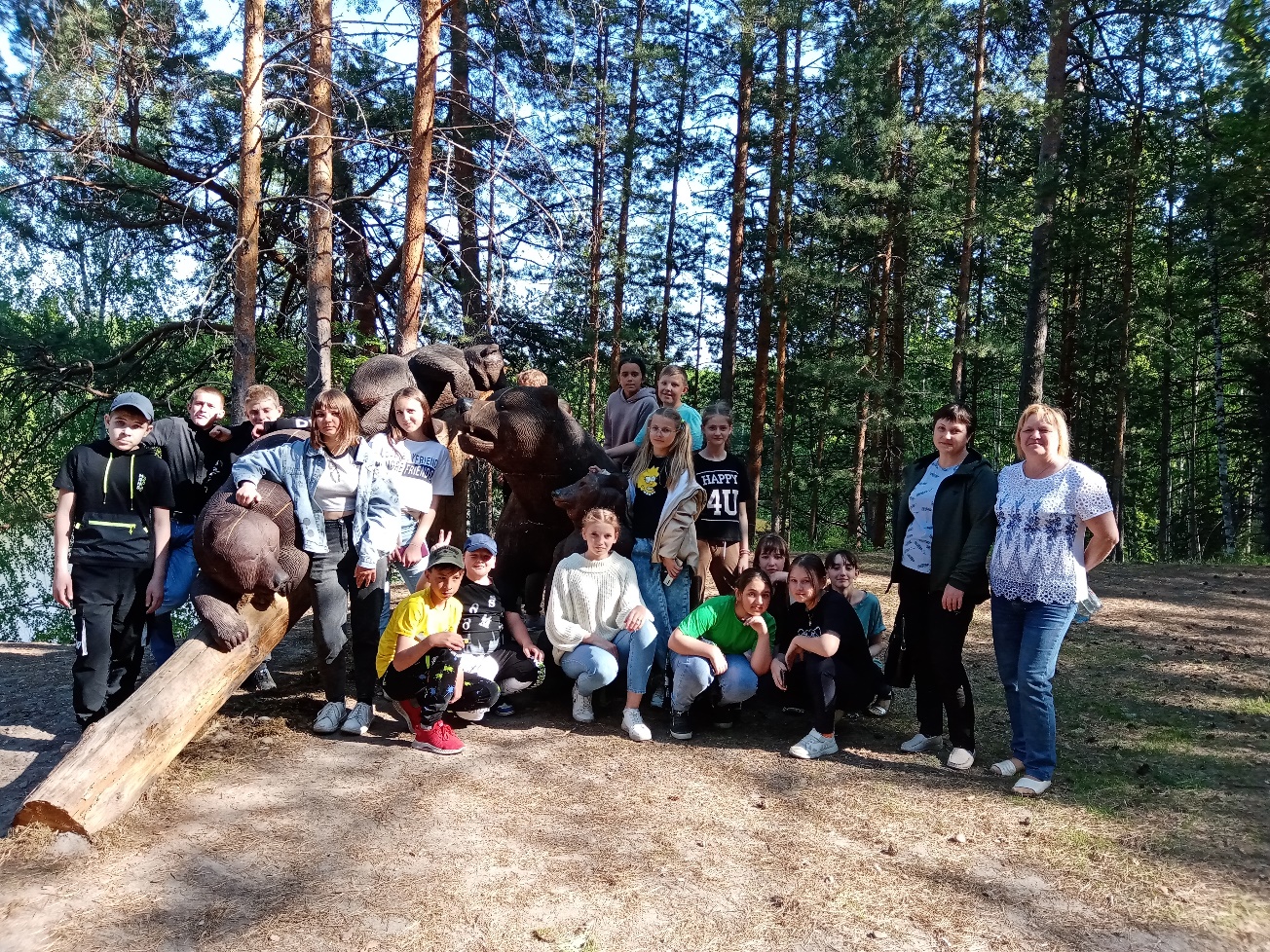 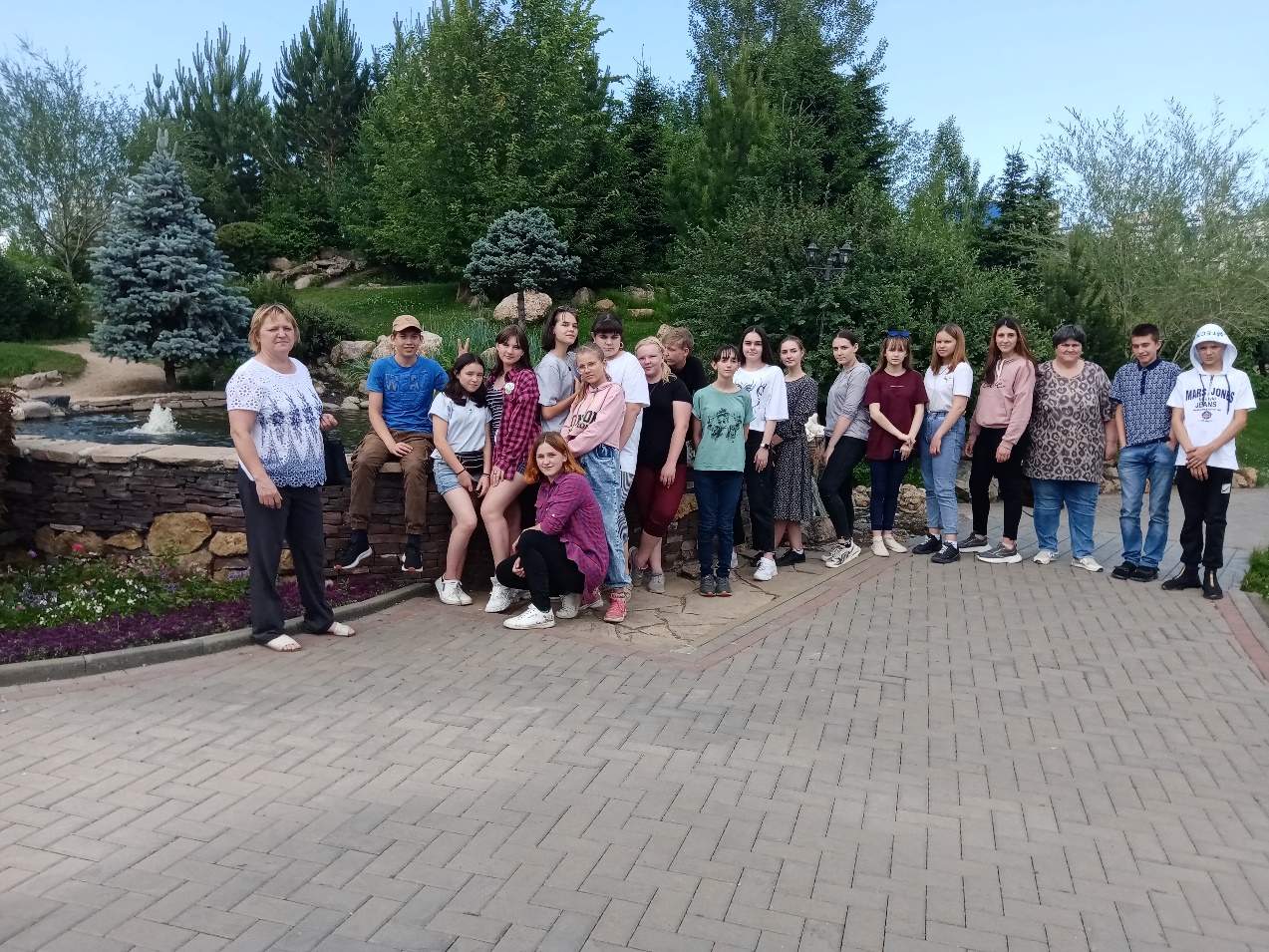 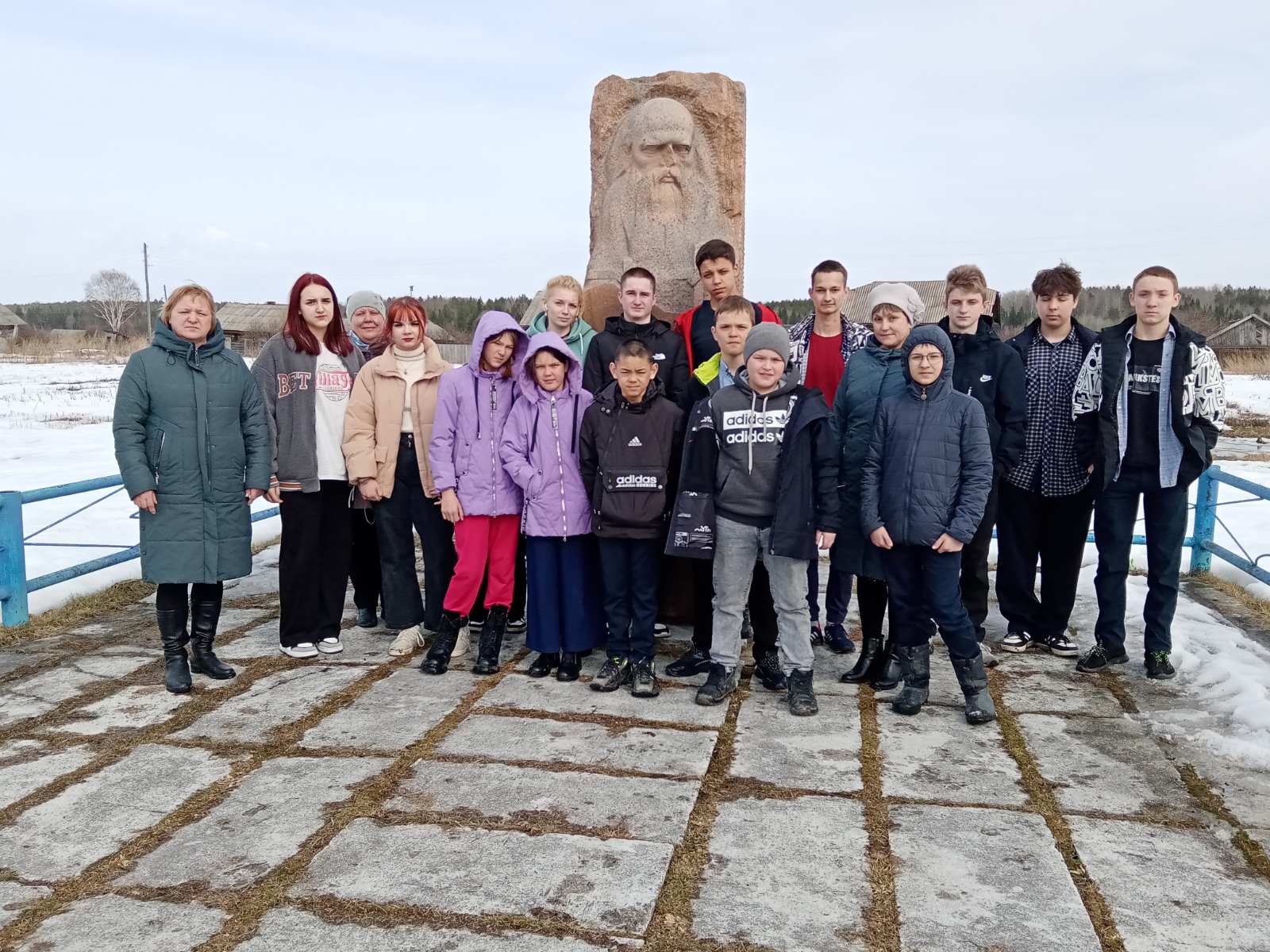 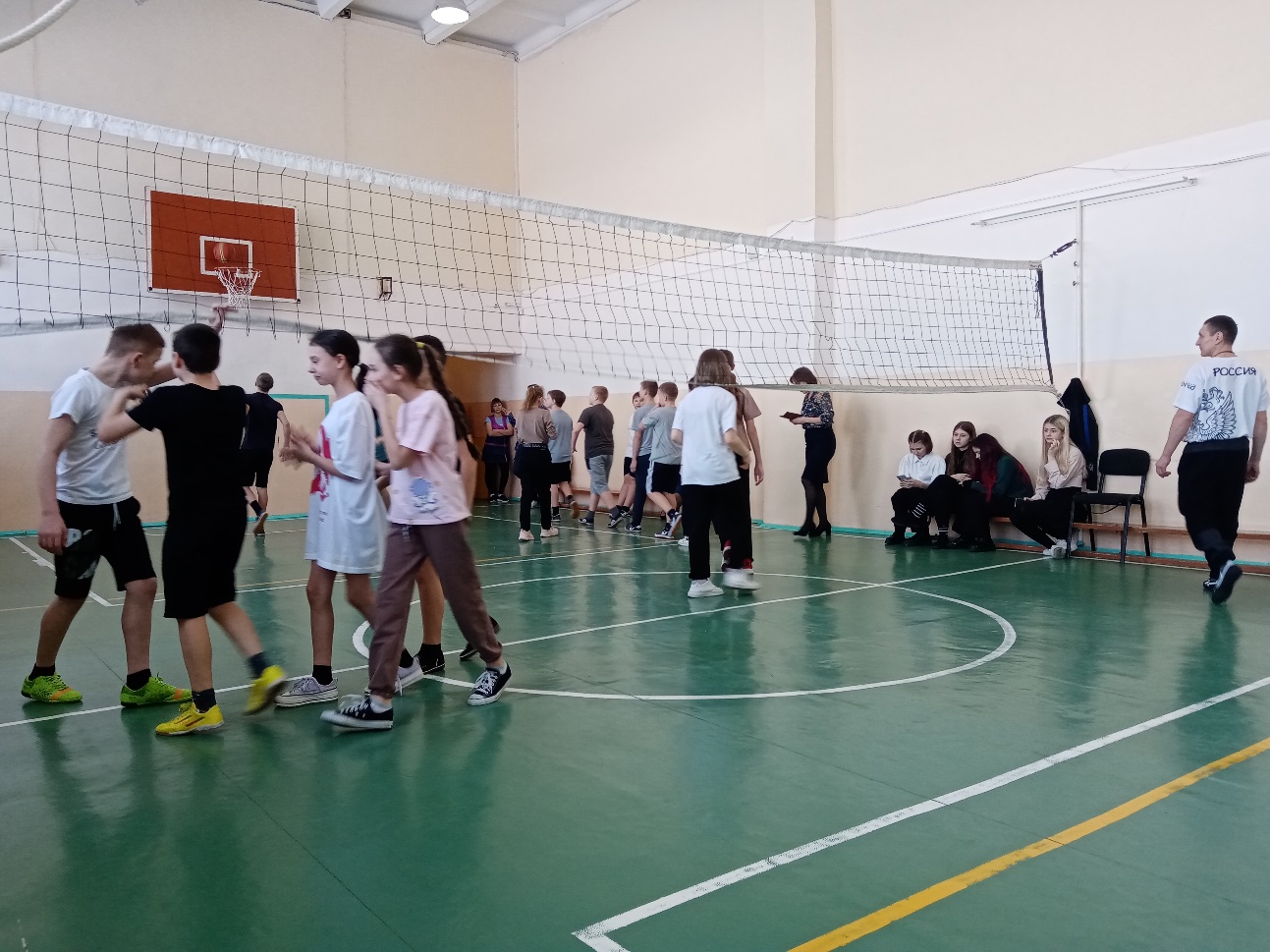 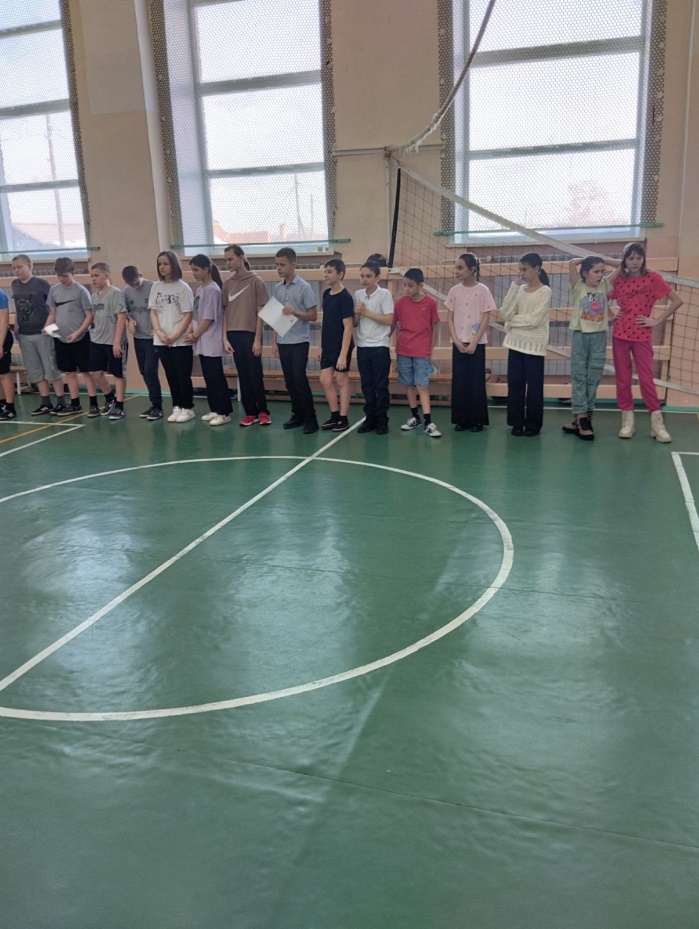 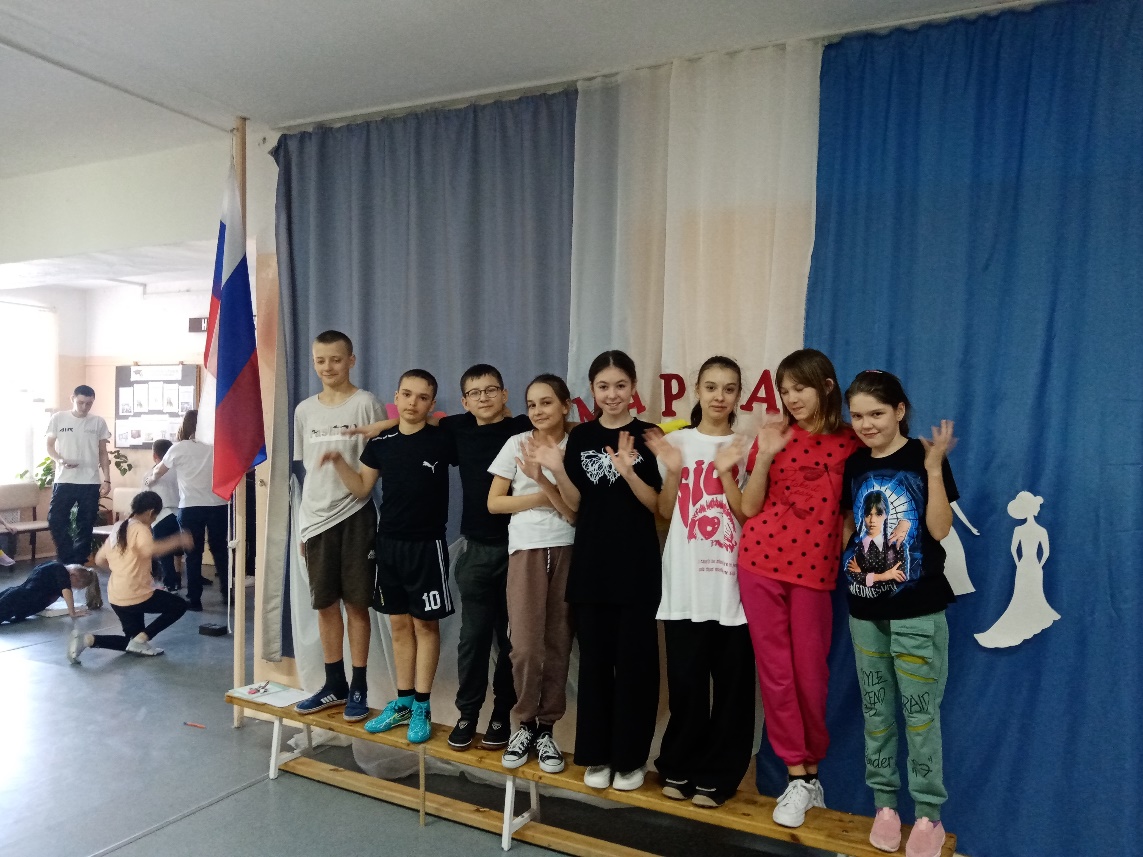 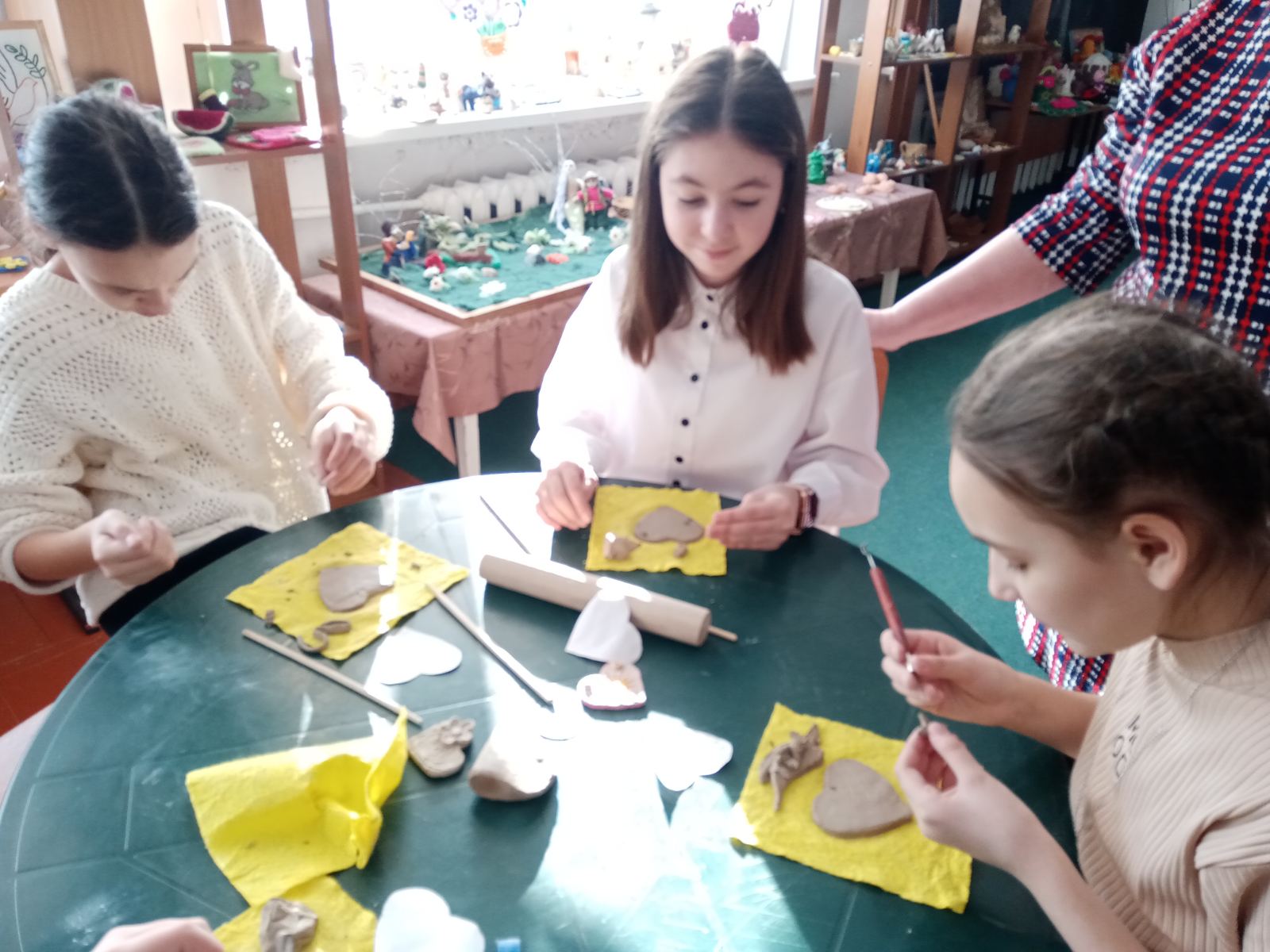 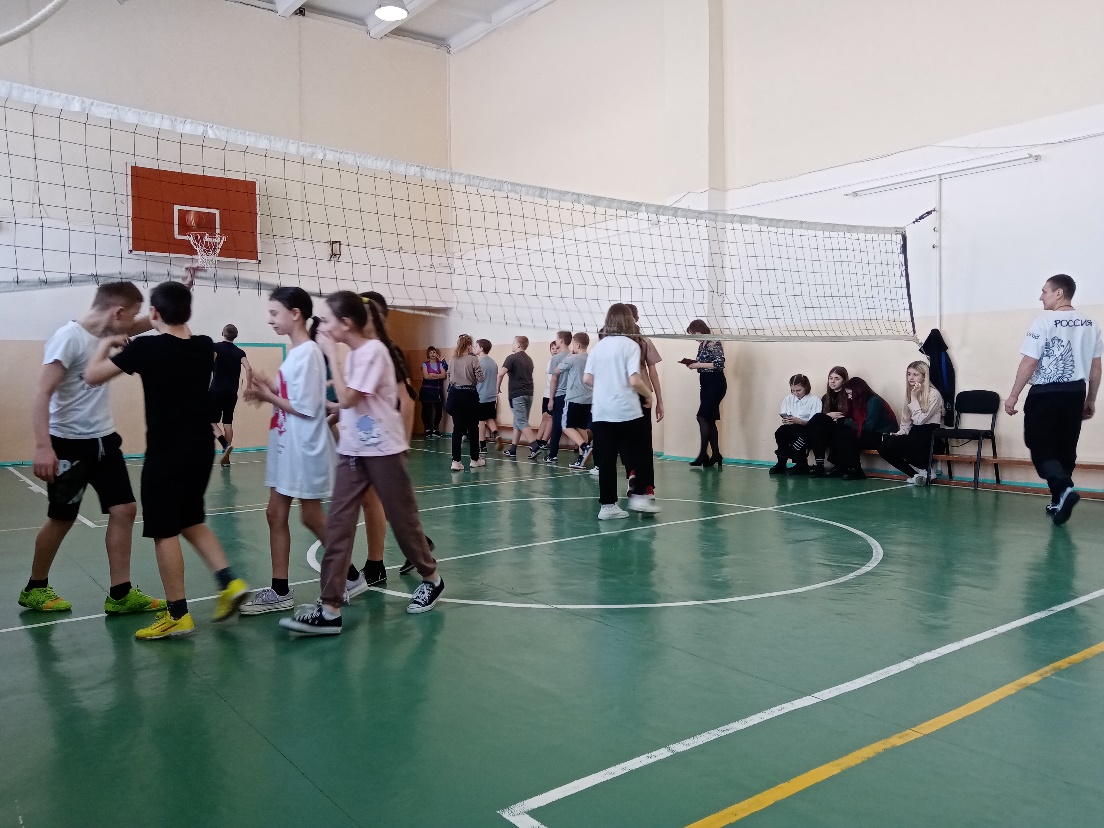 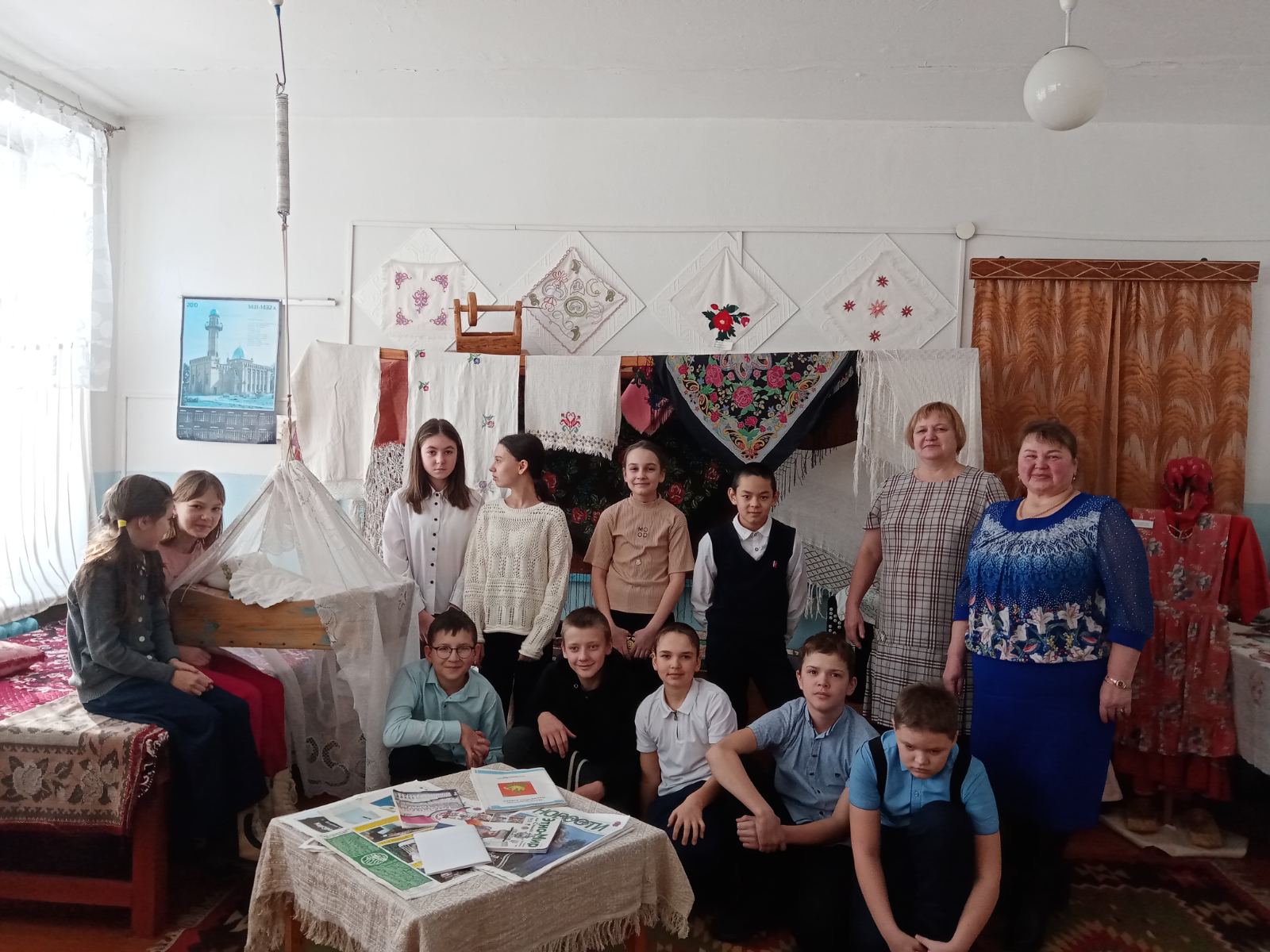 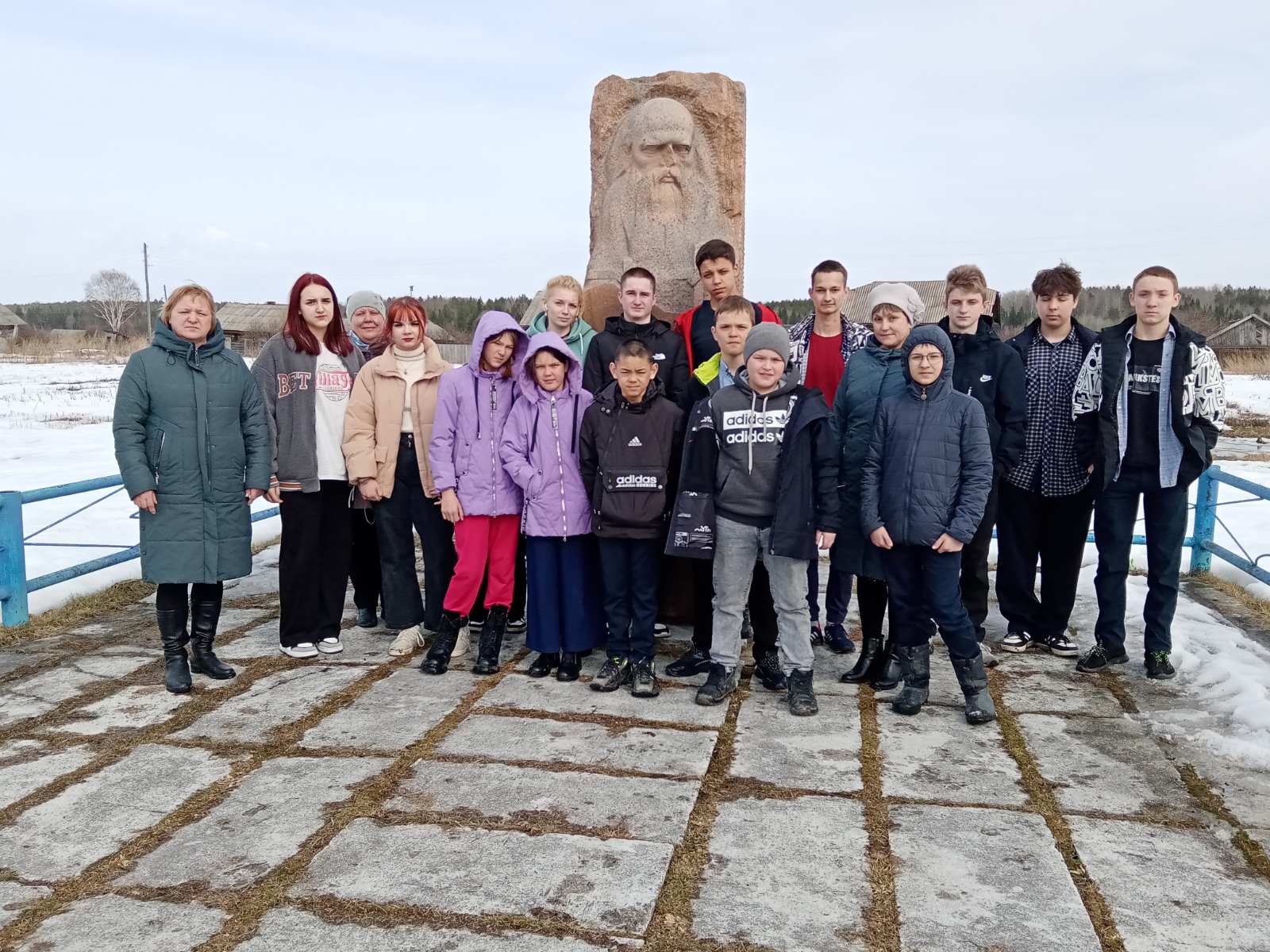 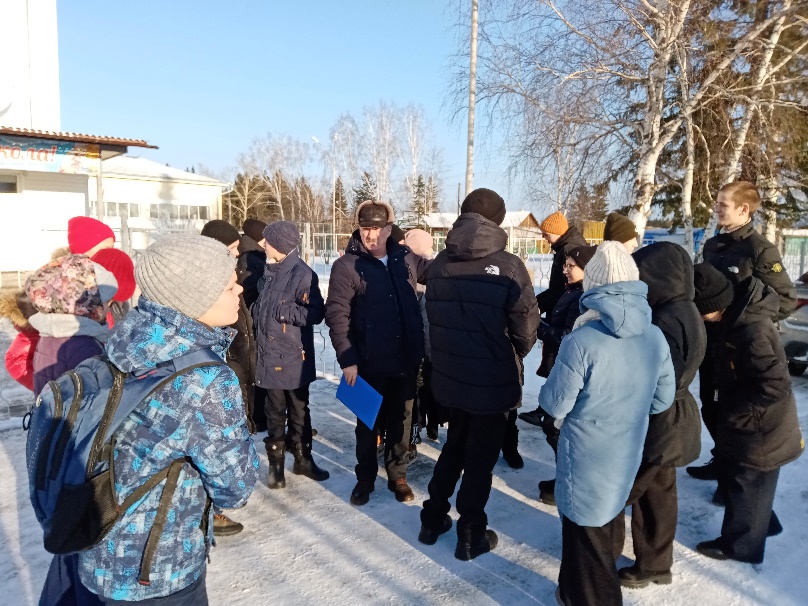